Property Tax Lien & Deed Overview
2023 Annual Conference
1
RSA 72:6 Taxable PropertyAll real estate, whether improved or unimproved, shall be taxed except as otherwise provided.RSA 76:2  NH Property Tax year: April 1st – March 31stRSA 76:15-a Semi Annual Collection of TaxesRSA 76:15-aa Quarterly Billing of Taxes
2
RSA 76:11-b  Notice of Arrearage
The Tax Collector shall provide to the owner as of April 1 or current owner, if known, a summary of all uncollected and unredeemed taxes on the property.
  This summary may be included on or with the tax bill, or may be sent by separate mailing within 90 days of the due date of the final tax bill.
Bankruptcy (Doolan) notice must be included on this notice or as an insert with the notice.
3
Bankruptcy Note (Doolan Case)
The exact language can be found on page 102 of our RECOMMENDED POLICY & PROCEDURE MANUAL.
 
Also on our website under Technical References at www.nhtaxcollectors.org
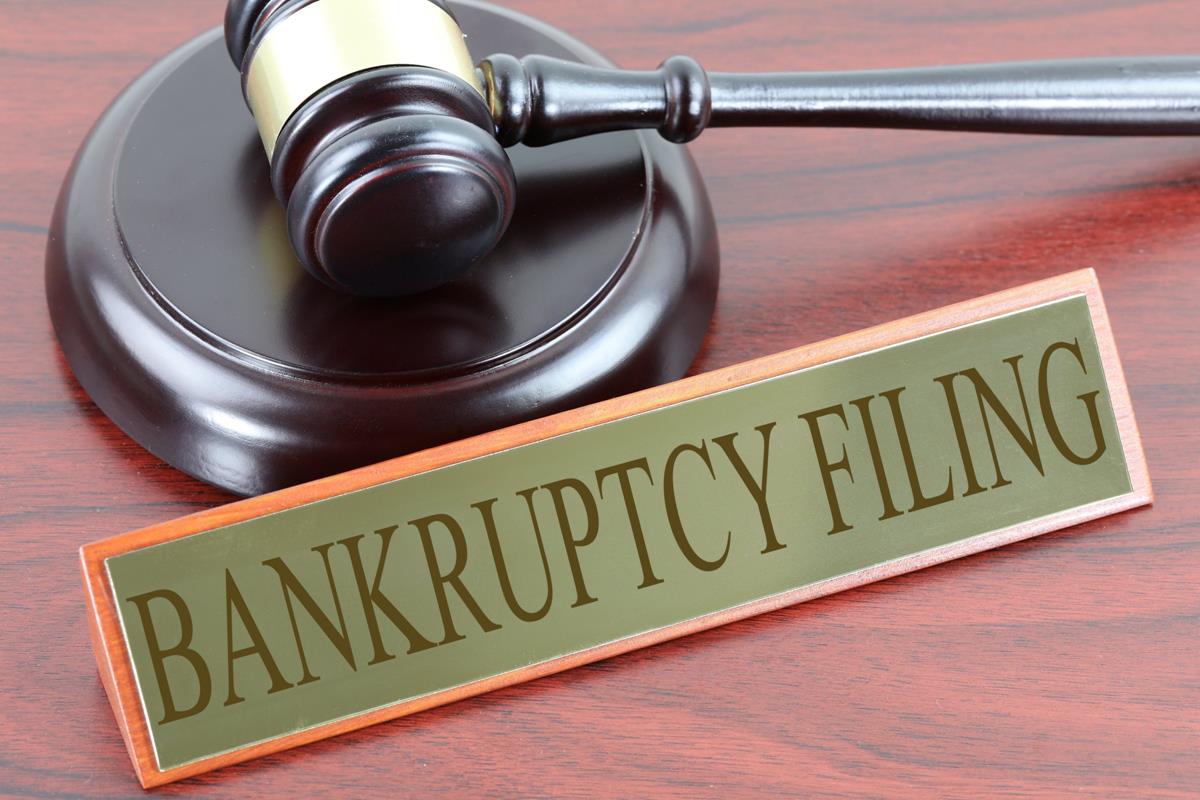 4
[Speaker Notes: Most software systems have this built into form letter – some do not have room to accommodate… be sure you know your setup – process allows you to perfect your lien, but not deed]
Taxes Subject to Lien Procedure
Betterment/Special Assessments
Current Use Change Taxes (LUCT)
Excavation Taxes – (excavated materials)
Property Taxes
Resident Taxes
Sewer Rents
Water Rents
Yield Taxes
Inconsistent Use Penalty (for Conservation Restriction 79-B)
Release or expiration of Easement (for Discretionary Easements 79-C)
Release or expiration of Easement (for Discretionary Preservation Easements 79-D)
Termination of Covenant (for Community Revitalization 79-E)
Use Change Tax (for Farm Structures 79-F)
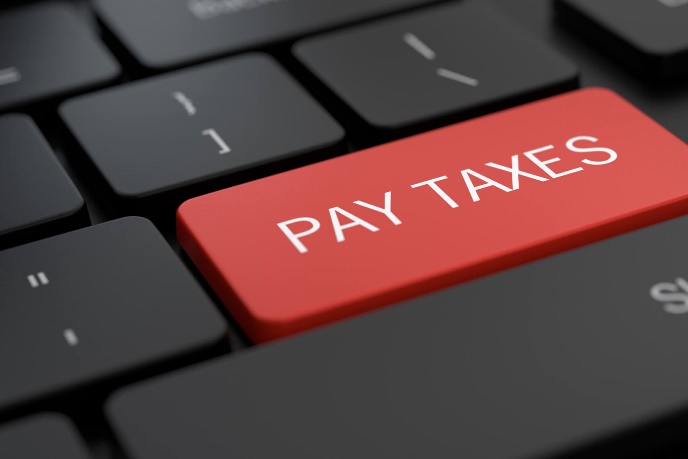 5
RSA 80:63  Right to Tax Lien
Except under the provisions of RSA 80:80, II-a, (transfer of tax lien) only a municipality or county where the property is located or the state may acquire a tax lien against land and buildings for unpaid taxes.
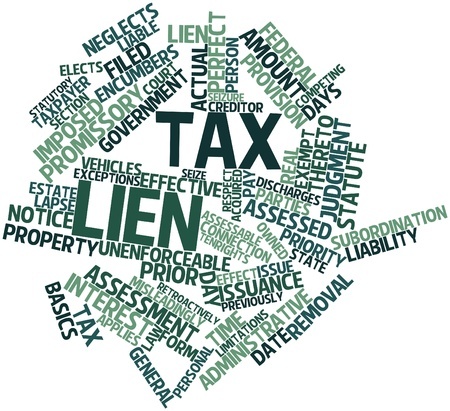 6
RSA 80:19  Statutory Lien
80:19 Lien; Special Assessments and Agreements. –The real estate of every person or corporation shall be holden for all taxes assessed against the owner thereof; and all real estate to whomsoever assessed shall be holden for all taxes thereon. All such liens shall continue until one year from October 1 following the assessment. All such liens imposed in accordance with this chapter shall have priority over all other liens. For the purposes of this chapter, the word "taxes" shall include special assessments and agreements in lieu of or in the nature of special assessments.
Calendar: September 30, 2023 last day to execute lien for 2022 levy.
7
RSA 80:60  Notice of Lien
Collector shall give notice of impending lien.

At least 30 days prior to the execution 
     of said lien.

Certified or registered mail return 
      receipt requested to last known post 
      office address of the current owner, if 
      known, or the person against whom the
      tax was assessed.
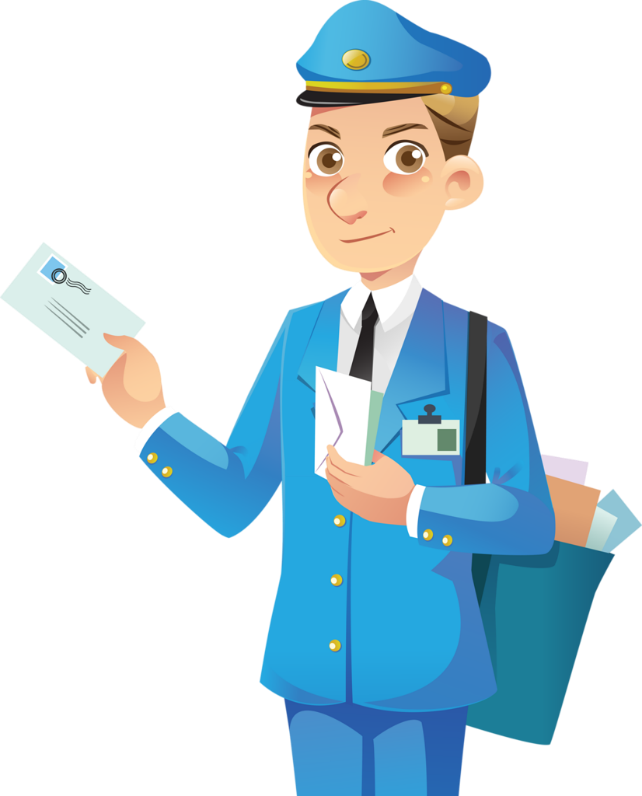 8
[Speaker Notes: Must lien 18 months from the date of Assessment of April 1st]
RSA 80:60  Notice of Lien (Cont.)
Notice shall:
State the name of the current owner, if known, or the person against whom the tax was assessed.
Description of the property as committed to the tax collector.
Date & time on which the last payment shall be accepted.
Amount of the tax, interest and costs to the date of execution.

Return receipt shall be prima facie evidence that the collector has complied with the notice requirements of this section. 
https://www.truepeoplesearch.com
9
[Speaker Notes: Must lien 18 months from the date of Assessment of April 1st  
Prima facie is pronounced prima faysha]
RSA 80:60, 80:81 Owner Notice of Lien Fees
Property owner Notice Fee: $10.00
	- Collector’s Fee per parcel:  $2.00
	- Certified Mail Fee: $8.56
	- Printing Fee: $1.44

NOTE: Fees subject to adjustment if postage rates change.

To be added to parcel BEFORE execution of lien.
10
[Speaker Notes: Updated fees are kept on the NHTCA web site.  Show on web site – nhtaxcollectors.org]
Execute 2022 Levy Tax Lien
RSA 80:61.  Affidavit of Execution of Real Estate Tax Lien
An affidavit of the execution of the tax lien to the municipality, county or state shall be delivered to the municipality by the tax collector on the day following the last date for payment of taxes as stated in the notice given in RSA 80:60.
The collector shall execute to the municipality, county or state only a 100% common and undivided interest in the property and no portion thereof shall be executed in severalty by metes and bounds; provided, however, that where distinct interests in the property have been separately assessed, the tax lien shall be for 100% of the separate distinct interest upon which the taxes have not been paid.
11
Execute 2022 Levy 
Tax Lien - Fees
RSA 80:81
(I. c) Collectors Fee for executing  1st parcel = $10
(I. d) Collectors Fee per parcel  1st parcel = $2  2nd parcel = $2
(I. e) Collectors Fee recording at Reg of Deeds  1st parcel = $2  2nd parcel = $2
(II) Incidental Expenses  1st parcel = $1.00
  RSA 80:82
(I. a) Registry of Deeds Fee  1st parcel = $2  2nd parcel = $2
(I. b) Registry of Deeds Redemption fee 1st parcel = $2  2nd parcel = $2
*To be added to parcel AT TIME OF execution of lien.
12
[Speaker Notes: Be sure it is part of your lien principal balance because they are the result of the tax lien and are identifiable at time of lien
RSA 80:64 – “lien amount …..fees and cost incident to the tax lien process”]
RSA 80:64.  Report of Tax Lien
Within 30 days after executing the tax lien. Deliver or forward to the Register of Deeds a statement of the following facts:
Name of person taxed.
Description of the property as appeared on the tax list committed.
Total amount of each tax lien, including taxes, interest, fees and costs incident to the tax lien process.
Date and place of execution.
Certified under oath by the tax collector.
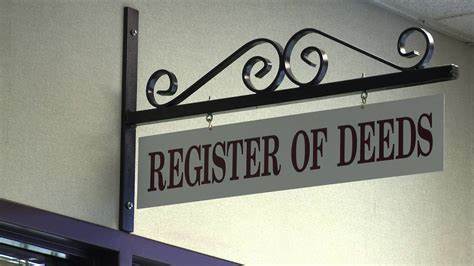 13
RSA 80:65. Notice by Lienholder to Mortgagee
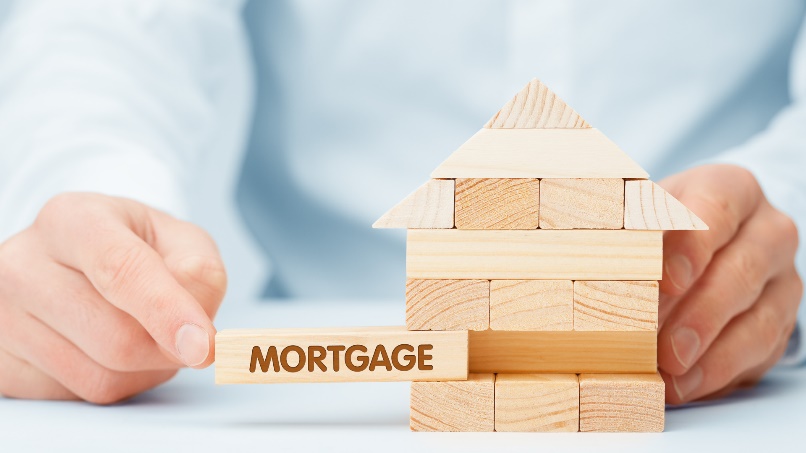 The municipality, county or state as lienholder shall: Identify and notify all persons holding mortgages upon such property recorded in the office of the register of deeds.
Within 60 days from the date of the execution of the lien.
May, if they determine mortgages exist, direct the collector to give such notice.
14
[Speaker Notes: Deadline to execute a lien for 2018 is Sept 30 – last day to mail notice to mortgagee is November 14th]
RSA 80:65 Notice by Lienholder to Mortgagee (Cont.)
Notice shall contain:
Date of execution of the lien.
Name of the delinquent taxpayer.
Total amount of the lien and the amount of costs for identifying and notifying mortgagees.
Similar notice for subsequent payment.
It is recommended that the tax collector get a directive each year from the governing body directing them to hire a research company to identify mortgagees.
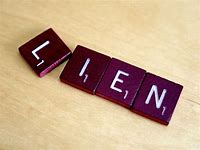 15
[Speaker Notes: Deadline to execute a lien for 2018 is Sept 30 – last day to mail notice to mortgagee is November 14th]
RSA 80:65, 80:67 Mortgagee Search & Notice of Tax Lien Fees
All mortgagees must be notified. The lienholder (municipality) must first search the Registry of Deeds records to determine if mortgages exist on all property listed on the execution of tax lien document. Said expenses for the search shall be totaled and divided pro rata among the delinquent accounts.
Minimum Fee for search  = $10.00 (You are to charge whatever you pay for search/parcel.)
Mortgagee Notice Fee: $10.00
	- Certified Mail Fee: $8.56
	- Printing Fee: $1.44
*To be added to parcel AFTER execution of lien.
16
[Speaker Notes: Many hire a search company – recommended you get direction from gov body to hire each year.]
Bank Search Tools
National Information Center: https://www.ffiec.gov/nicpubweb/nicweb/nichome.aspx

FDIC: https://www.fdic.gov/

NH Banking Department: https://www.nh.gov/banking/

List of Bank Mergers in the United States - Wikipedia: https://en.wikipedia.org/wiki/List_of_bank_mergers_in_the_United_States
17
RSA 80:66  How Notice Shall be Given
Notice shall be in writing.
Copy given to each mortgagee as recorded at the Registry of Deeds
In hand,
Left at his usual place of abode, or
Sent by certified mail, return receipt requested, or registered mail to his last known post-office address.
18
[Speaker Notes: Addresses? – mortgagee address help – web site listed in the best practices manual
Link to web site!!!

People search]
Interest on Liened Taxes
Property Tax after lien execution 14%.
Current Use Change Tax 18% 30 days after mailing.
Excavation Tax 18% 30 days after mailing.
Yield Tax 18% 30 days after mailing.

(18 % for 2018  property tax lien levy and prior)
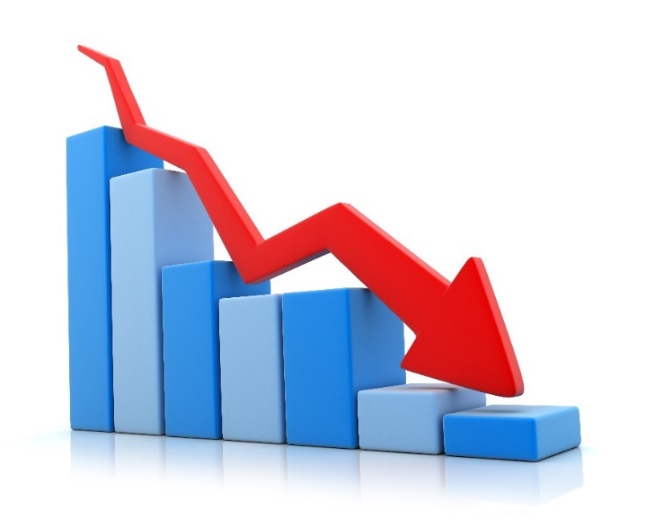 19
RSA 80:69  Redemption
Any person with a legal interest in land subject to a real estate tax lien may redeem the same by paying or tendering to the collector, at any time before a deed thereof is given by the collector
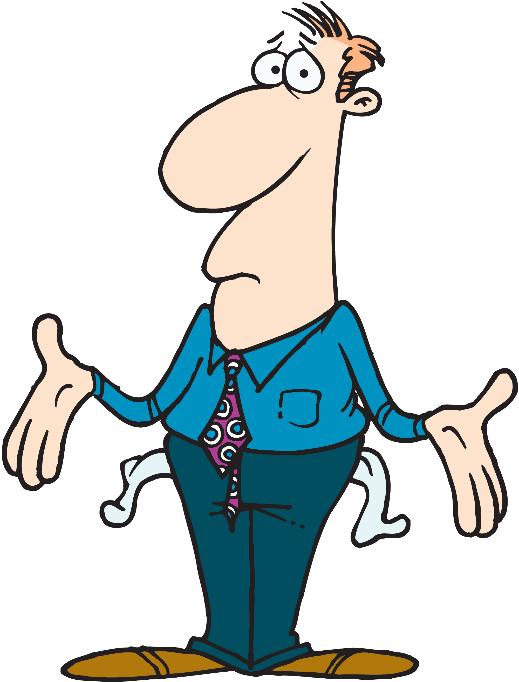 20
RSA 80:69 Redemption (Cont.)
Except that in the case of partial payments in redemption made under RSA 80:71, interest at 14% shall be computed on the unpaid balance, together with redemption costs and costs for identifying and notifying mortgagees.
(18 % for 2018 levy and prior)
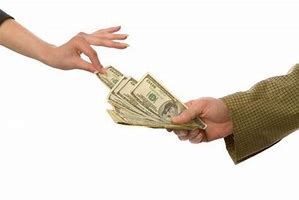 21
[Speaker Notes: RSA 80:71 is on the next slide]
RSA 80:71  Partial Payments in Redemption
Any person with a legal interest in real estate upon which a real estate tax lien has been executed may make partial payments in redemption.
Tax Collector receives the partial payment and gives a receipt therefor.
Pay over such sums to the town treasurer.
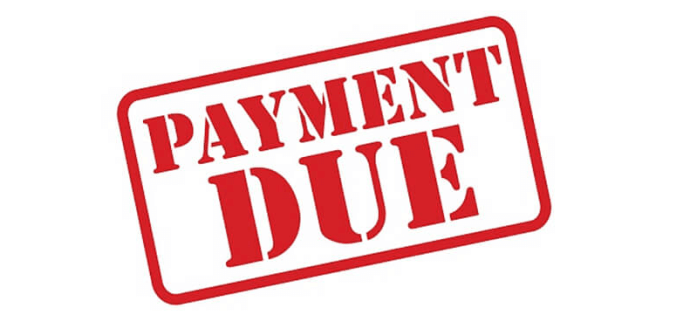 22
[Speaker Notes: Online payments of liens?]
RSA 80:70 Notice of Redemption
When full redemption is made:
The Tax Collector shall within 30 days notify the Register of Deeds.
Name of the person redeeming.
Date when redemption was made.
Date of the execution of the tax lien.
Brief description of the real estate in question.
Name of the person or persons against whom the tax was levied.
23
[Speaker Notes: Twice a month to be sure under 30days
Wait for NSF returns]
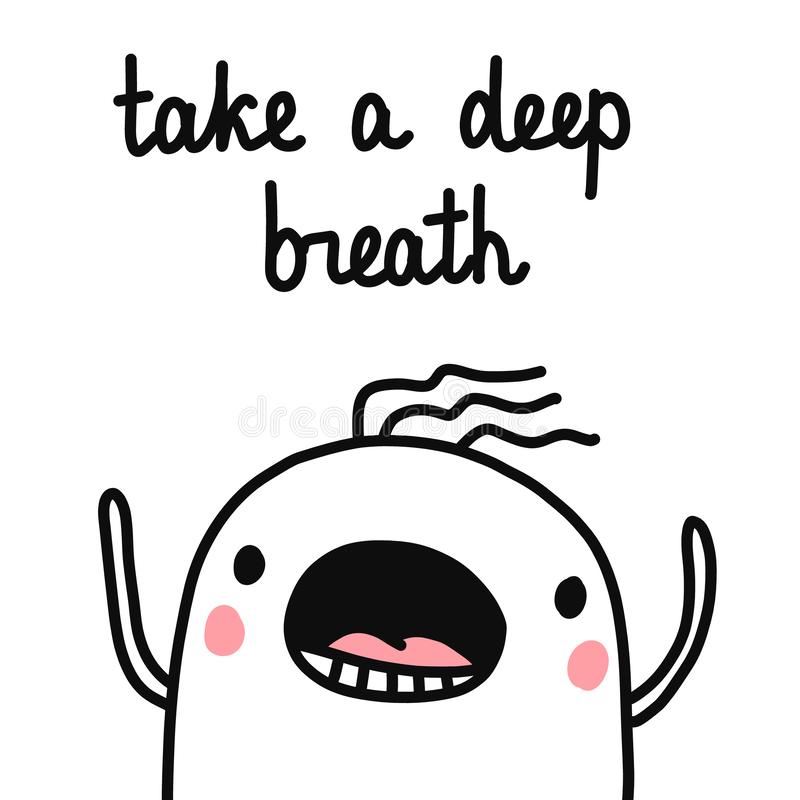 24
RSA 80:76 Tax Deed
The collector, after 2 years from the execution of the real estate tax lien, shall execute to the lienholder (municipality) a deed of the land subject to the real estate tax lien and not redeemed. With the following exceptions:
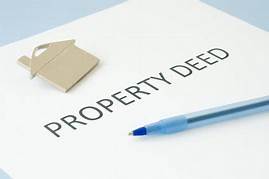 25
[Speaker Notes: Copy of the deed in the RSA
Meet with Governing body months ahead to discuss the properties eligible for deeding!!!]
RSA 80:76 Tax Deed
The governing body has deemed the property an environmental liability.

The governing body determined acceptance and ownership of the real estate would subject the municipality to undesirable obligations or liability risks, including obligations under real estate covenants or obligations to tenants, or for any other reason would be contrary to the public interest.  


Such a decision shall not be made solely for the benefit of a taxpayer.
26
[Speaker Notes: Copy of the deed in the RSA
Meet with Governing body months ahead to discuss the properties eligible for deeding!!! – when send delinquency notices]
RSA 80:76 Tax Deed (Cont.)
When a governing body has, under paragraph II or II-a, served notice (deed waiver) upon the collector it shall not accept the deed, the tax lien shall remain in effect indefinitely, retaining its priority over other liens.  The taxpayer’s right of redemption as provided by RSA 80:69 shall likewise be extended indefinitely, with interest continuing to accrue as provided in that section.
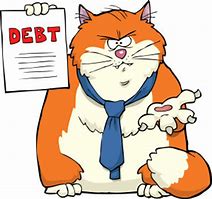 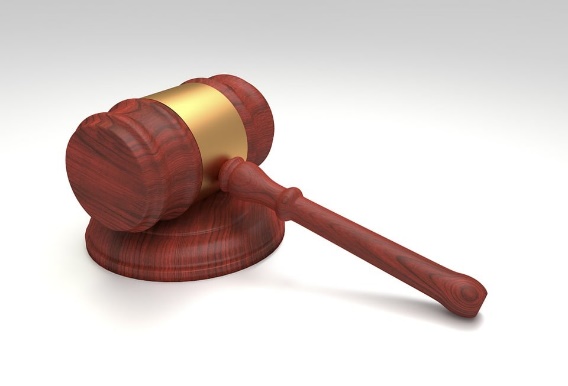 The tax lien may be enforced by the municipality by suit as provided under RSA 80:50, and through any remedy provided by law for the enforcement of other types of liens and attachments.
27
[Speaker Notes: Governing body needs to issue a deed waiver for each property]
RSA 80:76.  Tax Deed (Cont.)
If, at any time, in the judgment of the municipal governing body, the reasons for refusing the tax deed no longer apply, and the tax lien has not been satisfied, the governing body may instruct the collector to issue the tax deed, and the collector shall do so after giving the notices required by RSA 80:77 and 80:77-a.
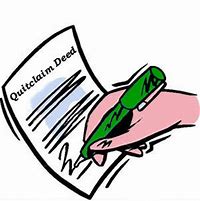 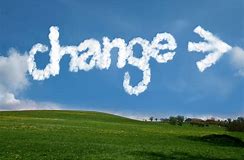 28
Prepare for Tax Collector’s Deeding
Set Deed Date – be sure it coincides with the governing body’s meeting date.
Prepare a report for meeting to discuss properties with Council/Selectmen.
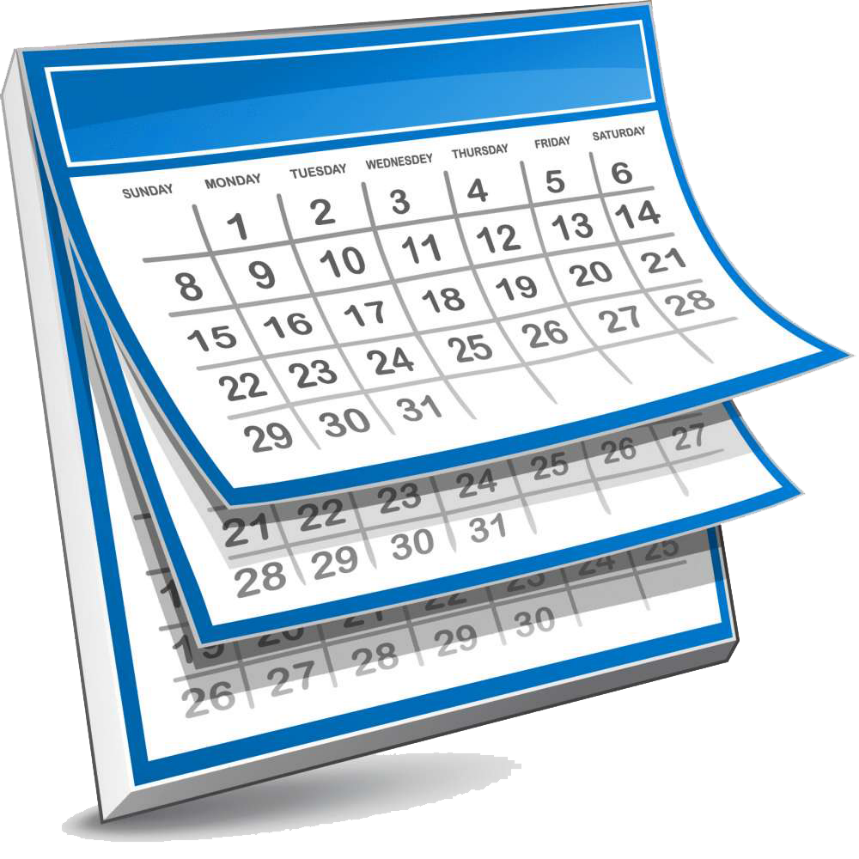 29
[Speaker Notes: Have the deed date the day after a meeting.]
Prepare forTax Collector’s Deeding (Cont.)
Run reports listing all properties eligible for deed.
Send list to search company; identify mortgagees.
Check to see if any properties are in bankruptcy.
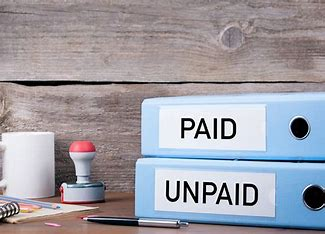 CAUTION: You shall not send an impending deed notice to any property in bankruptcy.
30
[Speaker Notes: Have governing body direct you to hire an outside search company each year.
Bankruptcy-Dismissal vs. Discharge of Debtor]
Prepare forTax Collector’s Deeding (Cont.)
Compile deed folders for each property eligible. (sample can be found in the best practice manual on the NHTCA website: http://nhtaxcollectors.org)
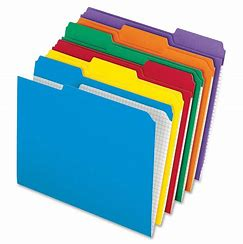 31
32
[Speaker Notes: Also available in the best practice manual]
RSA 80:77 Notice to Current OwnerRSA 80:77-a Notice to Mortgagee
At least 30 days prior to executing the deed:
Tax Collector shall notify the current owner of the property or his representative or executor.	
By certified mail, return receipt requested.
Tax Collector shall notify each person holding a mortgage upon such property.
Any mortgagee whose mortgage was recorded in the office of the register of deeds at least  30 days prior to the mailing of the notice.
33
[Speaker Notes: Impending Tax Deed Notice
Mailing Date for the impending deeding is important because by RSA any mortgagees of record within 30 days of the mailing date are entitled to notice.  If emphasis could be made on that point, please, it will help keep everyone in compliance with the mortgagee notification RSA.  Searches for mortgagees must be done no further in the future than 30 days ahead of the notice mailing date. 

This is where it is a best practice to go “above and beyond” i.e. – if the certified letter is not picked up or undeliverable, send by regular mail, ask local police to hand deliver locally, if owner deceased or moved, put notice in local paper, social media, etc.]
RSA 80:77 Notice to Current Owner, RSA 80:77-a Notice to Mortgagee (Cont.)
Notice shall, at the minimum, contain:
Name of the delinquent taxpayer(s).
Description of the property subject to the tax lien.
Amount of the tax lien and the amount of tax collector’s fee and expenses necessary for redemption.
Issue date of the tax lien deed.
Expiration date of the right of redemption.
Warning that the legal interest of the taxpayer and each mortgagee will be extinguished by the tax lien deed.
34
[Speaker Notes: Impending Tax Deed Notice]
RSA 80:77 Notice to Current Owner
Impending Tax Deed to Current Owner Fees include:

Collector’s Fee: $10.00				
Certified Mail Fee: $8.56
Printing Fee: $1.44			

NOTE: Fees subject to adjustment if postage rates change.  Please reference the NHTCA website:  http://nhtaxcollectors.org under “Technical References” for a current list of fees.
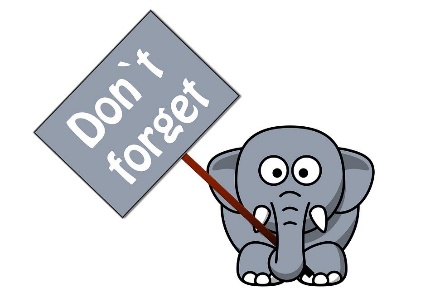 Add fees to amount owed prior to noticing!
35
[Speaker Notes: Impending Tax Deed Notice
Fee schedule maintained on tax collectors web site]
RSA 80:77-a Notice to Mortgagee
Identify Mortgagee(s) (directed by governing body)
Impending Tax Deed notice to each identified Mortgagees Fees include:
Minimum Fee for search: *$10.00
Mortgagee Notice Fee: $10.00				
Certified Mail Fee: $8.56	
Printing Fee: $1.44				

NOTE: Fees subject to adjustment if postage rates change. Please reference the NHTCA website:  http://nhtaxcollectors.org under “Technical References” for a current list of fees.

*Or reimbursement of full cost of search service.
		Add fees to amount owed prior to noticing!
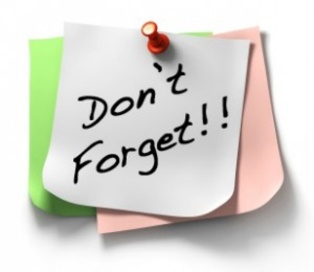 36
This Photo by Unknown Author is licensed under CC BY
[Speaker Notes: Multiply mortgagee notice fee by number of mortgages.]
26 U.S.C. 7425. Real Estate Subject to IRS Tax Liens
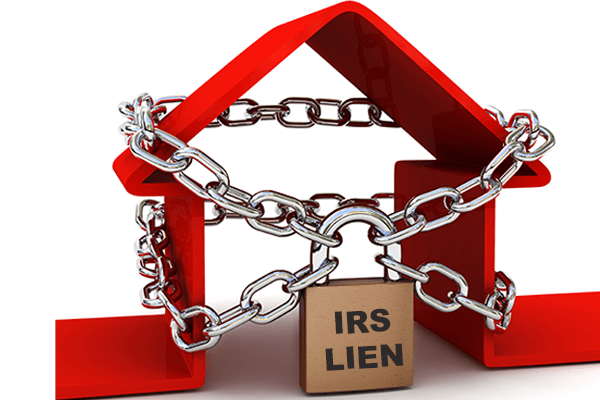 Although property tax liens can take priority over federal tax liens (26 USC 6323 (b)(6),
a tax deeded property will be subject to the lien (26 USC 7425 (a)(1), unless appropriate notice is provided to the IRS.
37
[Speaker Notes: Search companies will do all of these requirements]
26 U.S.C. 7425. Real Estate Subject to IRS Tax Liens (Cont.)
The notice required must:
Be sent at least 25 days before the date of deeding
Be sent registered or certified mail to the District Director(IRS Advisory Group), marked for the attention of the “New England Advisory Group”
Include your name and address
Include a copy of the IRS lien
Provide  a detailed description of the property to be deeded
The date, time and place of the “sale” (notice of impending deeding should suffice)
The amount of the obligation due from the taxpayer
Even if notice is given, the IRS has a “redemption right” for 120 days after the deeding to claim the property by paying the purchase the amount paid and taking title
38
[Speaker Notes: Search companies will do all of these requirements]
RSA 80:71 Partial Payments in Redemption
If complete redemption is not made before a deed of the real estate is issued, the collector shall within 10 days direct the selectmen to issue an order upon the town treasurer to refund to the person making such partial payments or his heirs or assigns the sum so paid. If the order is not issued within 30 days, the sum to be refunded shall draw interest at the rate of 6 percent per annum.
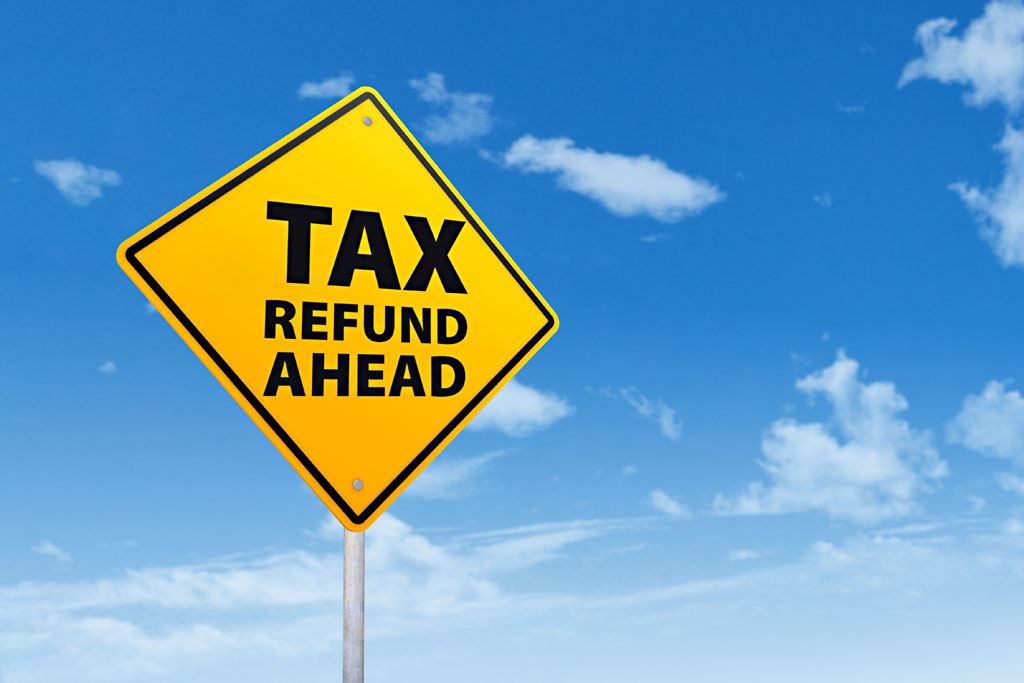 39
You are not alone.
County Coordinators
Executive Committee
Neighboring Collectors
NHTCA Counsel, Attorney Bernie Campbell
Department of Revenue  Administration
New Hampshire Municipal Association
NHTCA Google Group
Find us on Facebook
https://www.facebook.com/groups/nhtaxcollectors
40